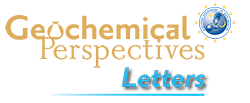 Saji et al.
Hadean geodynamics inferred from time-varying 142Nd/144Nd in the early Earth rock record
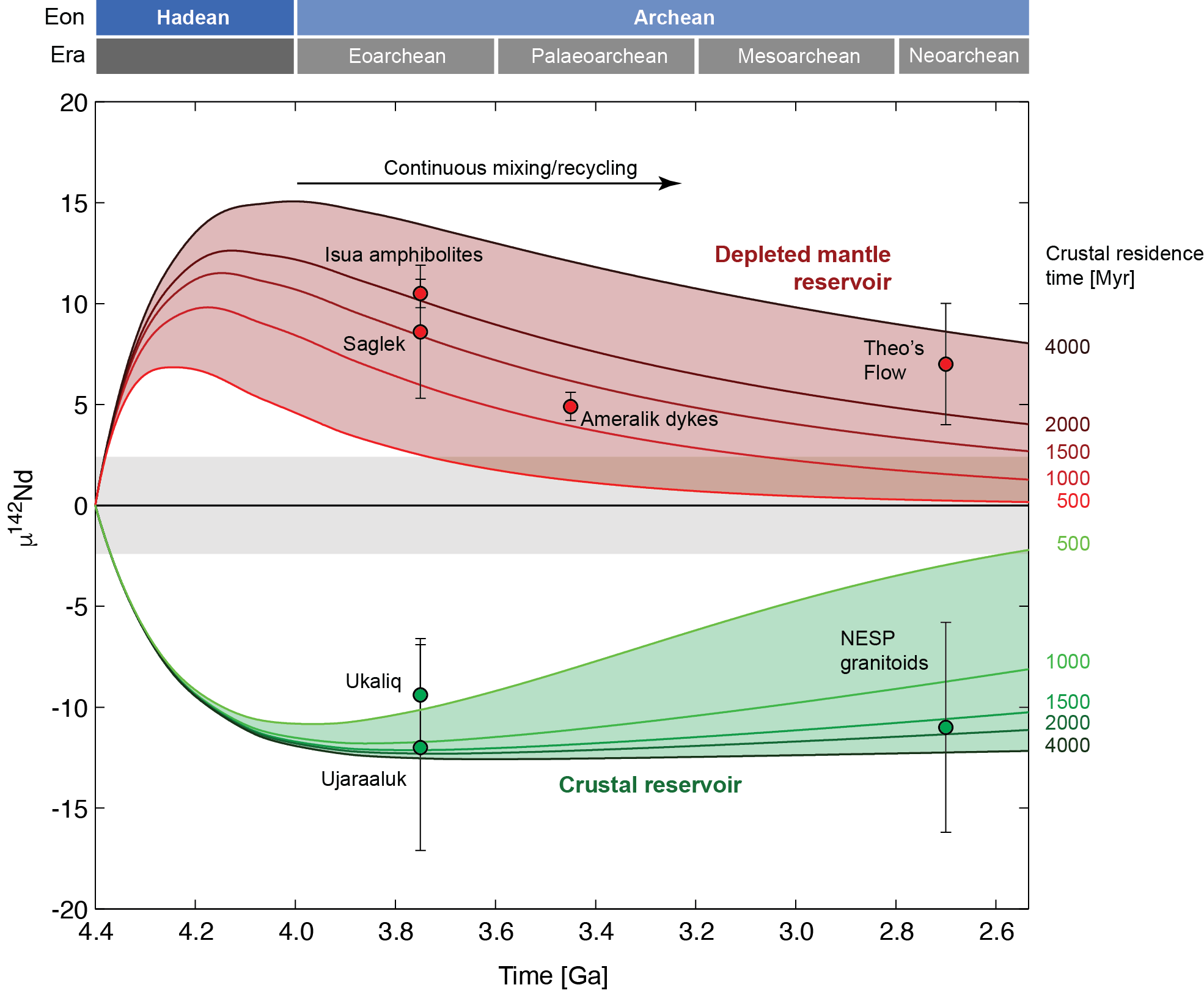 Figure 3 µ142Nd evolution of the depleted mantle and complementary crust as calculated by a continually interacting crust-mantle box model. The different coloured curves correspond to crustal residence times between 500 to 4000 Myr. The evolution of Isua µ142Nd data is best fitted for residence times between 1000-2000 Myr. Sensitivity of the inferred residence…
© 2018 The Authors
Published by the European Association of Geochemistry
under Creative Commons License CC BY-NC-ND 4.0
Saji et al. (2018) Geochem. Persp. Let. 7, 43-48 | doi: 10.7185/geochemlet.1818